By 
S Ziaei-Rad
Mechanical Engineering Department, IUT
The finite element method- a review
FEM Basic FEATURES
The finite element method has the following three basic features:
1. Divide the whole (i.e. domain) into parts, called finite elements.
2. Over each representative element, develop the relations among the secondary and primary variables (e.g. forces and displacements, heats and temperatures, and so on).
3. Assemble the elements (i.e. combine the relations of all elements) to obtain the relations between the secondary and primary variables of the whole system.
One dimension problems
Consider


Where a=a(x), c=c(x) and f=f(x) are known functions. u=u(x)  is the unknown.
A typical interval called finite element has a length of he and located between xa and xb.
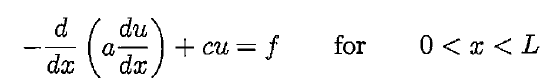 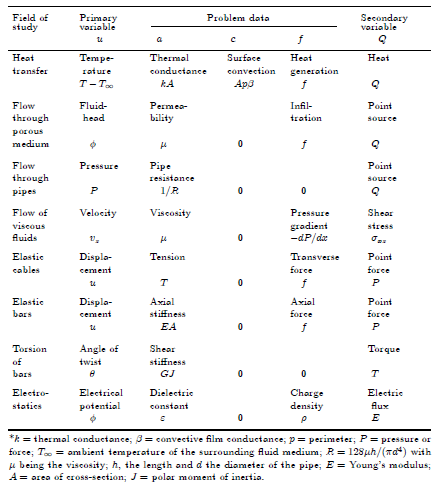 1D problems
Finite element approximation
A solution in the form of



The solution should satisfy the differential equation and also the end condition over element.
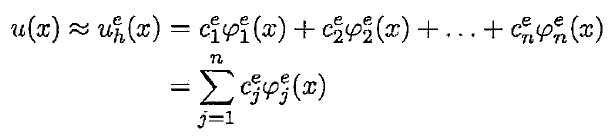 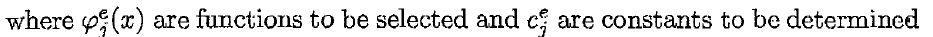 Finite element approximation
The difference between 2 sides of equation is called “residual”


One way is



If            =           Galerkin method
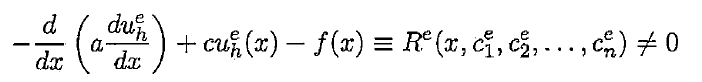 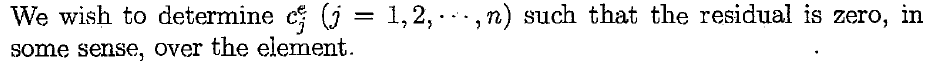 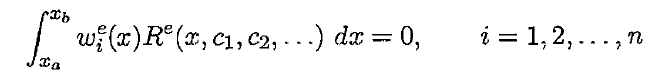 The set of weight functions must be linearly independent 
to have linearly independent algebraic equations.
Weight function
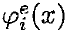 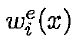 Derivation of the weak form
A three steps procedure
1- write the weighted-residual statement


2-using differential by part  trade the derivative between the weight and approximation functions


This is called weak form because it allows approximation function with weaker continuities.
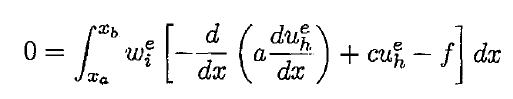 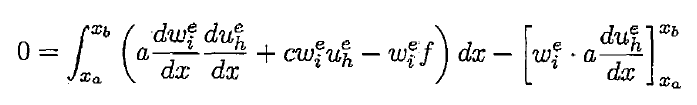 Derivation of the weak form
3-examine the boundary term appearing in the weak form




The BCs on primary variables are called Essential or Dirichlet BCs.
The BCs on secondary variable are called Natural or Neumann BCs.
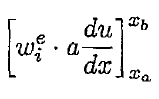 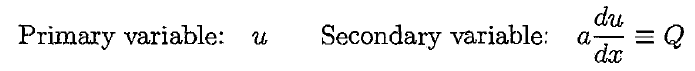 Derivation of the weak form
In writing the final weak form

The final expression is




From mechanical point of view Q is the axial force.
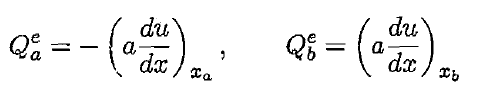 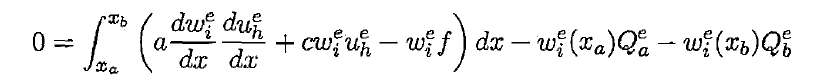 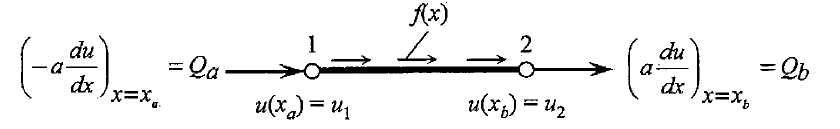 remarks
The weak form contains two types of expression
(Product of u and w)


(only w)


They have the following properties
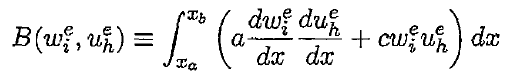 Bilinear form
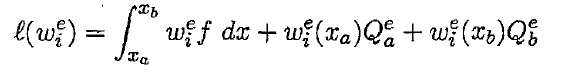 Linear form
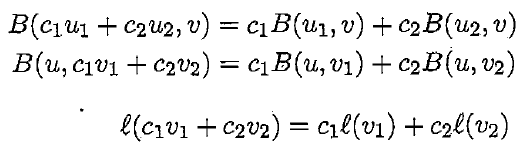 Remarks
The weak form can now be expressed

Which is called the variational problem associated to the differential equation. 
B creates the element coefficient
L creates the load vector
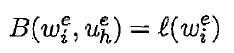 remarks
The weak form is the statement of the principle of minimum potential energy.
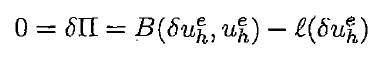 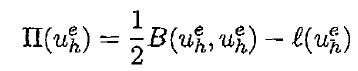 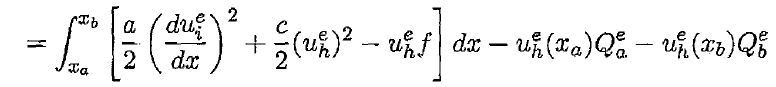 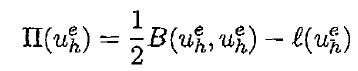 The work done by distributed applied force f and
Point force Qs
Elastic Strain Energy
Stored in the bar
Interpolation function
The approximation solution should be selected such that the differentiability of the weak form satisfied and also the end condition on primary variables.
Since the weak form contain first-order derivatives, thus any polynomial of first degree and higher can be used.
Linear interpolation
The first degree polynomial

The polynomial is admissible if
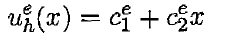 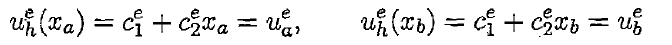 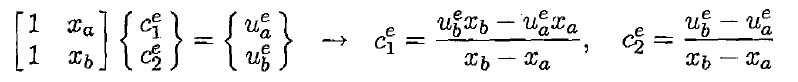 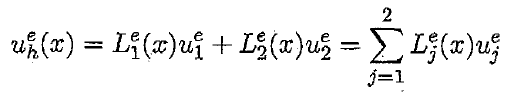 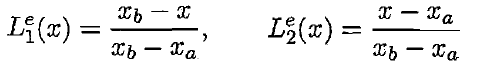 Linear Lagrange interpolation function
Linear interpolation
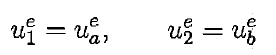 Also

Note that
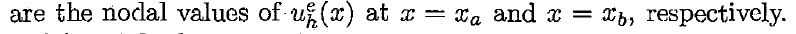 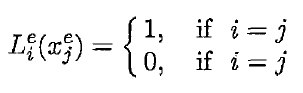 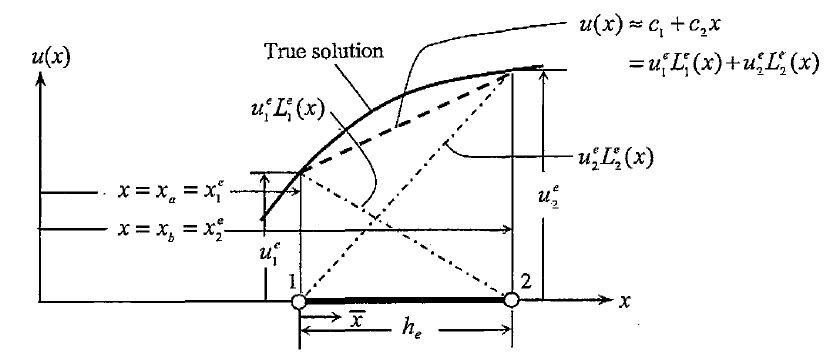 Quadratic interpolation
For a second degree polynomial
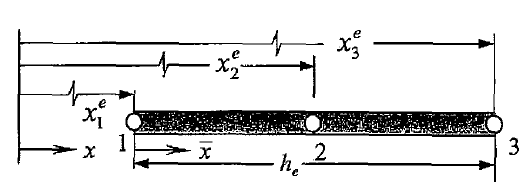 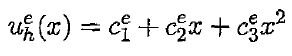 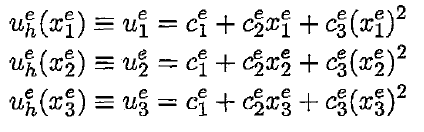 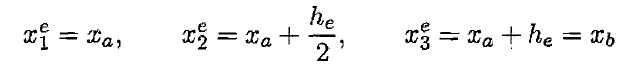 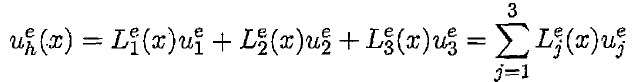 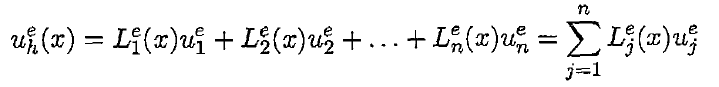 Quadratic interpolation
where
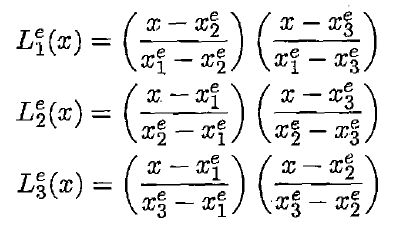 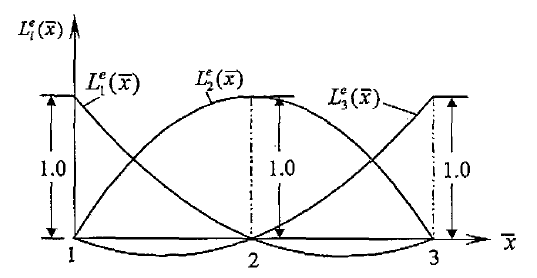 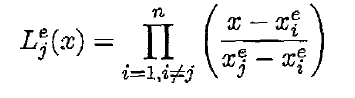 convergence
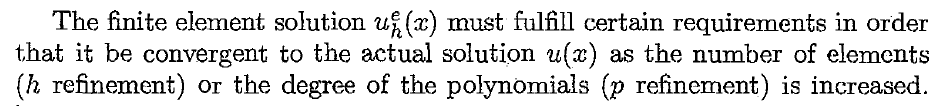 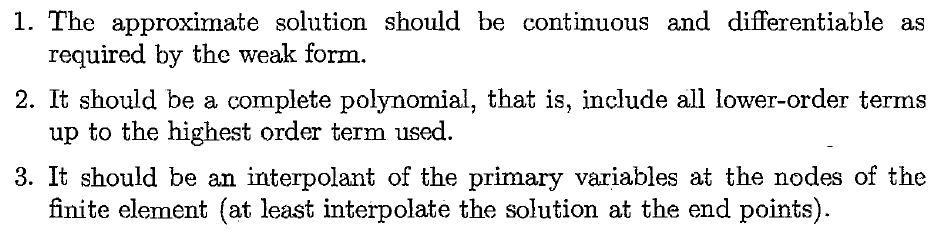 convergence
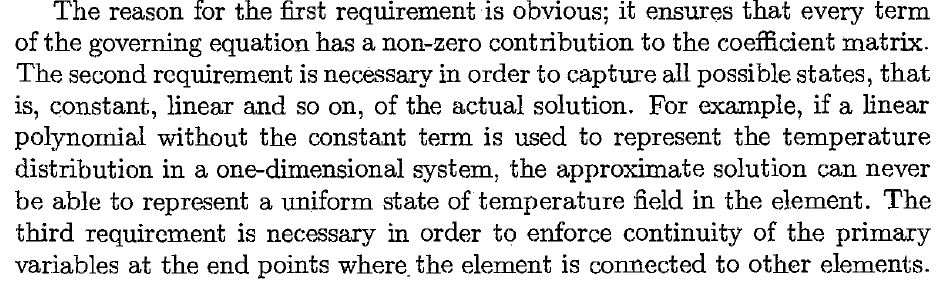 Finite element model
The weak form


Substituting
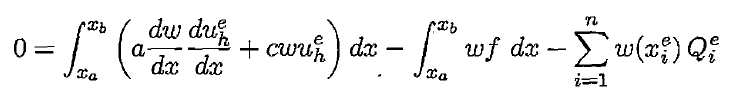 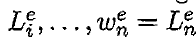 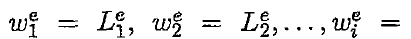 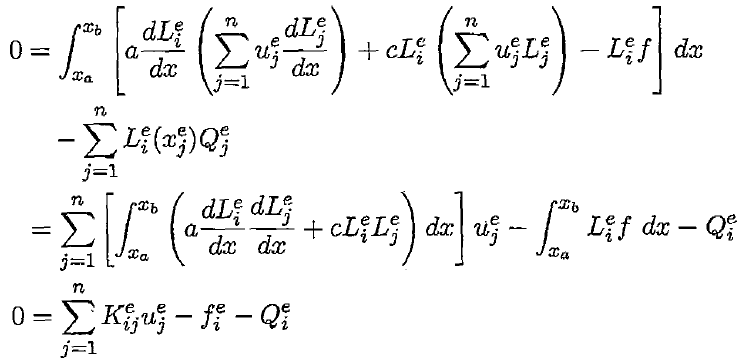 Finite element model
Where






The equation has 2n unknowns
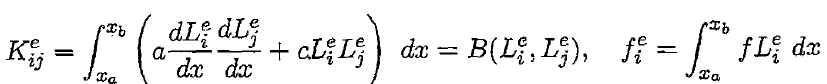 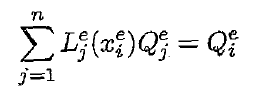 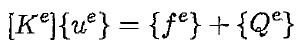 Force vector or source vector
Coefficient matrix or stiffness matrix
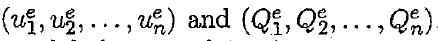 Finite element model
Some of these unknowns are from BCs
The remaining by balance of secondary variable Q at common nodes
Doing the integration
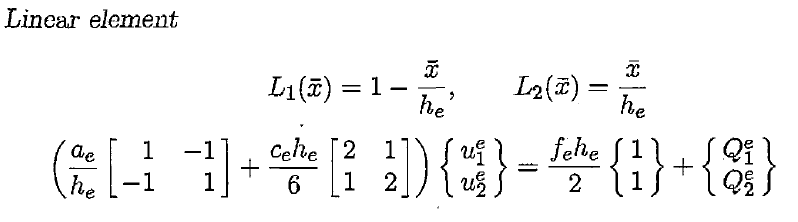 Finite element model
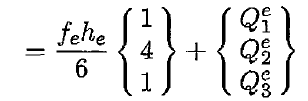 Two dimensional problems
The governing equation is


The functions axx=axx(x,y), byy=byy(x,y) and f=f(x,y) are known functions.
The following BCs are assumed
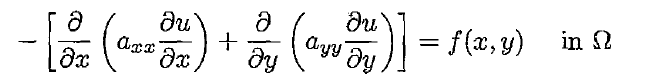 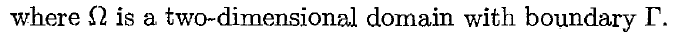 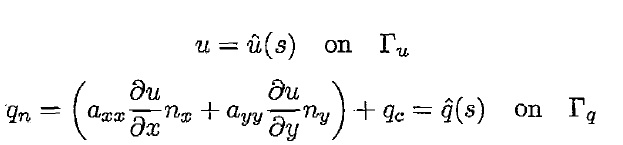 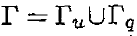 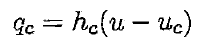 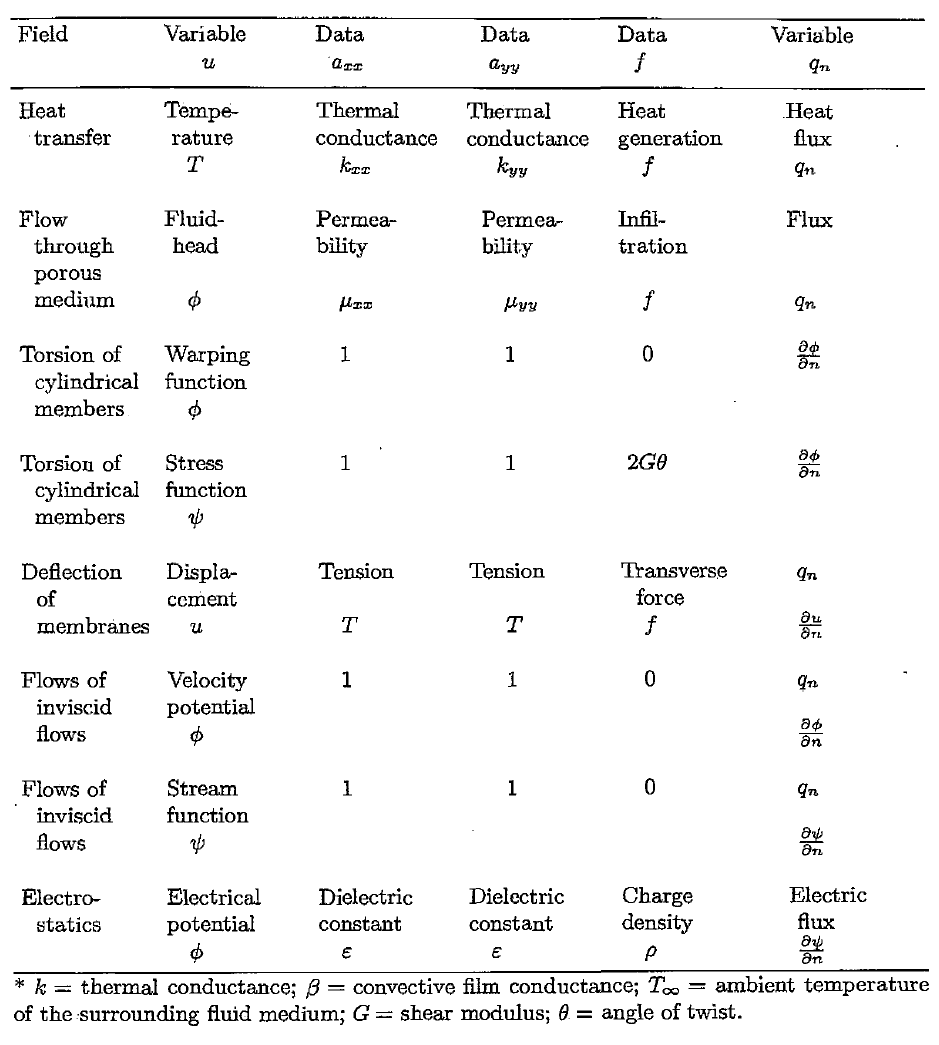 2D problems
Finite element approximation
The domain is first divided into several subdomain







The unknown u is approximated in an element
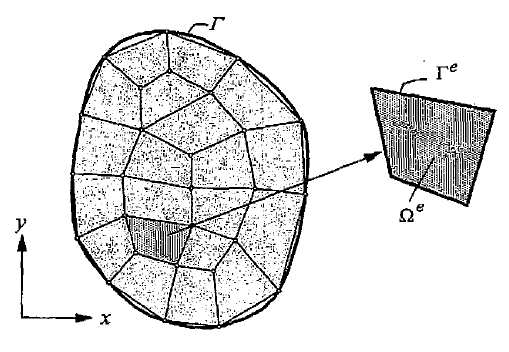 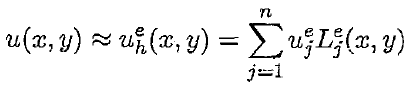 Weak formulation
Step 1


Step 2- distribute the differential between u and w
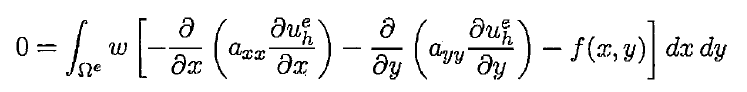 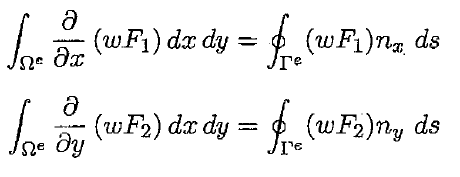 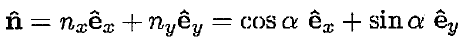 Weak formulation
Thus




By definition qn is positive outward around the surface as we move counterclockwise around the boundary.
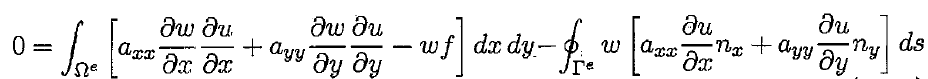 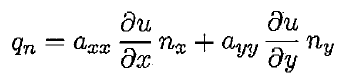 Secondary variable
Weak formulation
Step 3
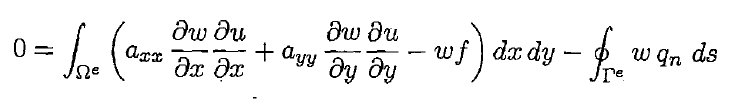 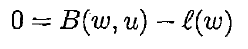 Bilinear form
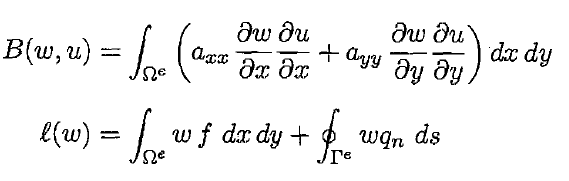 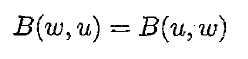 Linear form
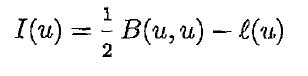 Finite element model
The weak form need u to be at least linear in x and y


For Galerkin formulation
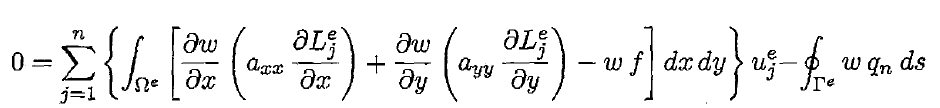 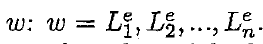 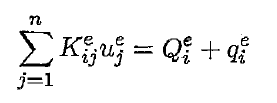 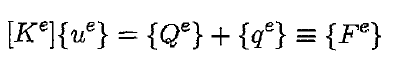 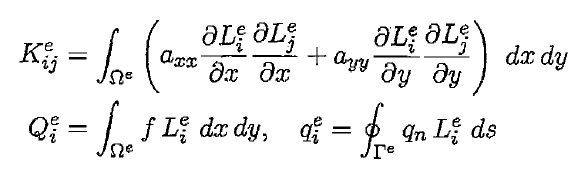 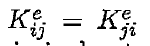 Interpolation function
For convergence




As linear approximation

For quadratic
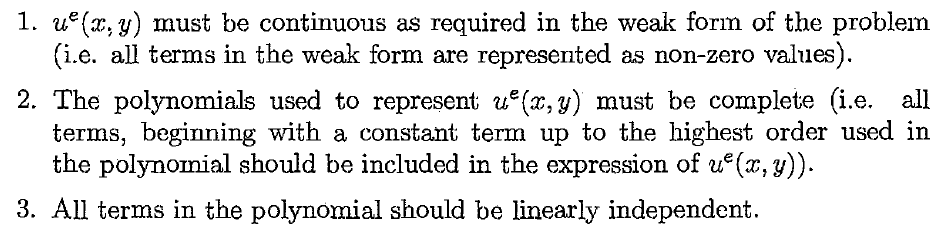 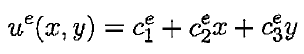 Triangular element
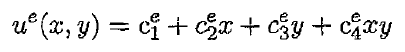 Rectangular element
Linear triangular element
The linear interpolation function for 3 nodes triangular
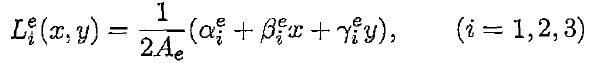 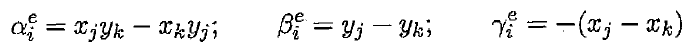 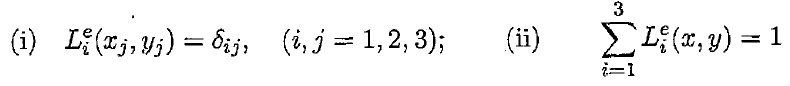 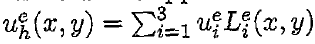 Lagrange interpolation function
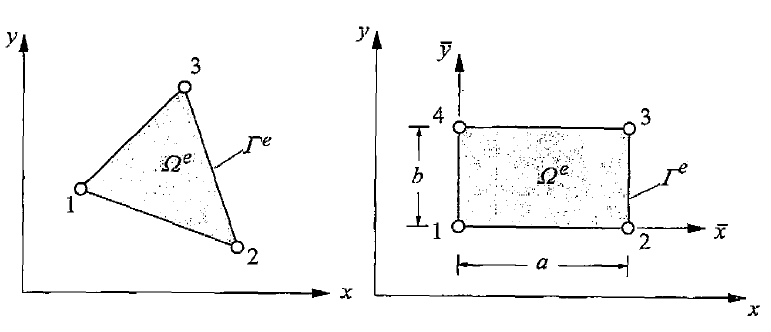 Linear triangular element
If along the element the functions a, b , f are constant

Then


For a right triangular element with base a and height b
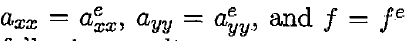 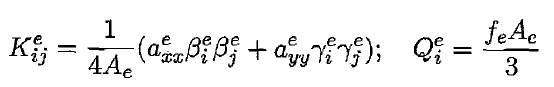 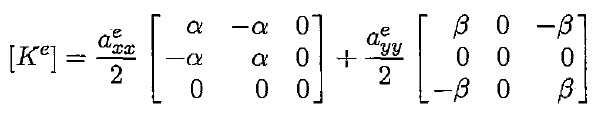 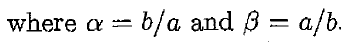 Linear triangular element
The evaluation of boundary integral


Has two parts: 
1- for interior edges they cancel out each other on neighboring elements (balance of internal flux)
2-the portion of boundary that within the      , the integral should be computed.
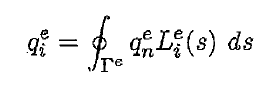 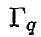 Linear rectangular element
For a 4 nodes rectangular elements


The Lagrangian interpolation functions are



The integral should be evaluated on a rectangular of sides a and b
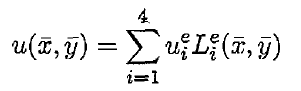 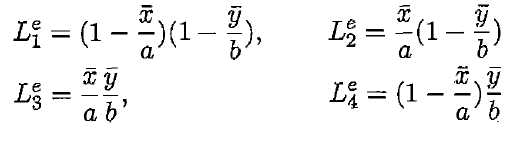 Linear rectangular element
For constant values of a,b,f over element
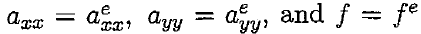 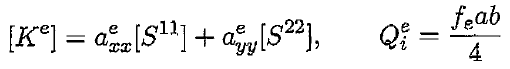 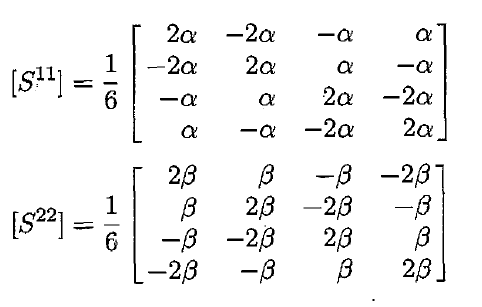 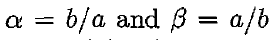 Assembly of elements
Assembly has two rules
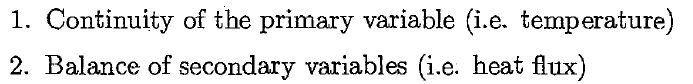 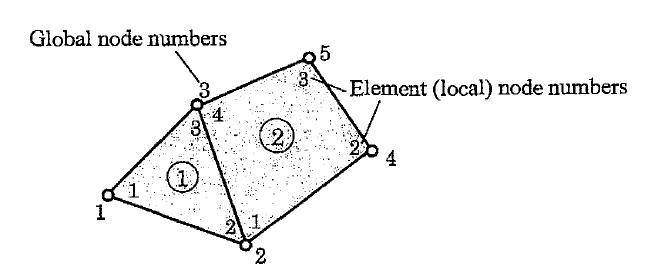 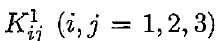 Stiffness matrix of 
Triangular element
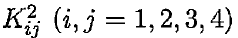 Stiffness matrix of 
rectangular element
Imposing the continuity of the primary variables for elements 1 and 2
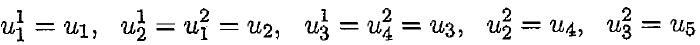 Assembly of elements
Balance of secondary variables
The internal flux on side 2-3 of element 1 should be equal to the internal flux of side 4-1 element 2

In FE it means
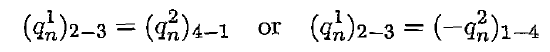 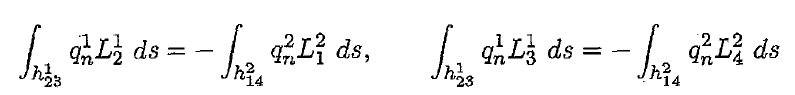 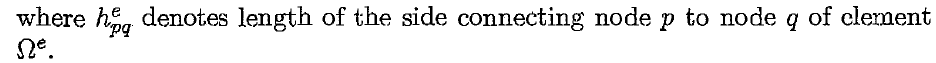 Assembly of elements
For element 1 (triangular element)



For rectangular element
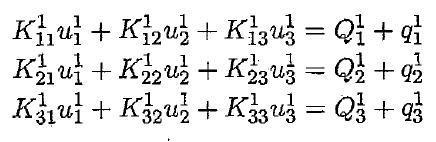 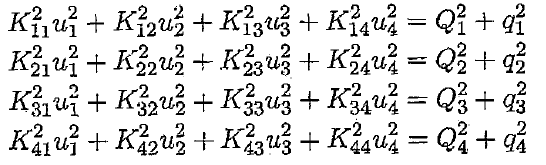 Assembly of elements
Imposing balance, means
2nd  equation (1)+1st equation (2)
3rd  equation(1)+4th equation (2)




Using local-global node number
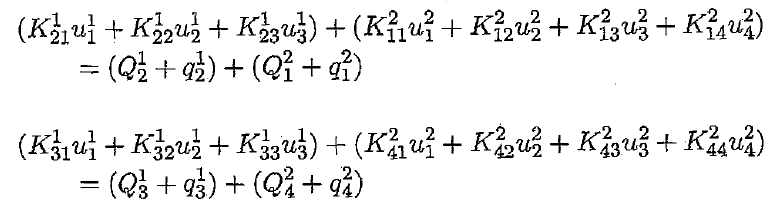 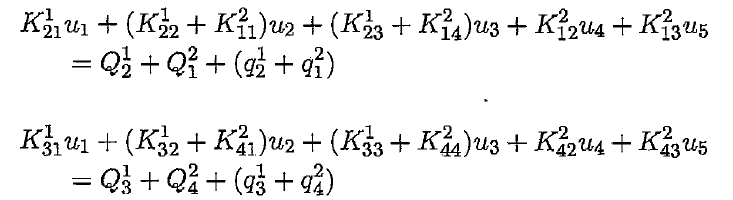 Heat conduction by heat convection at boundaries
When dealing with heat convection from boundary to the surrounding the FE model should be corrected.
For such case the balance of energy is


The previous equation is now
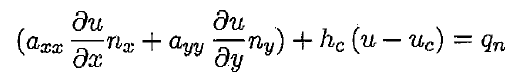 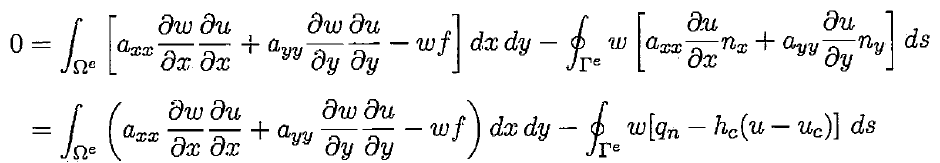 Heat conduction by heat convection at boundaries
Or
where
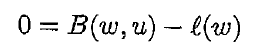 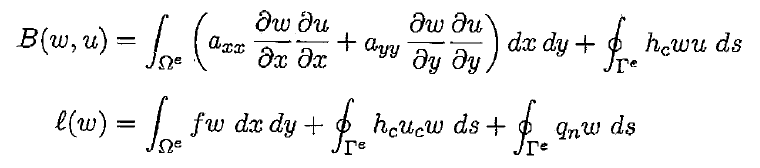 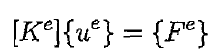 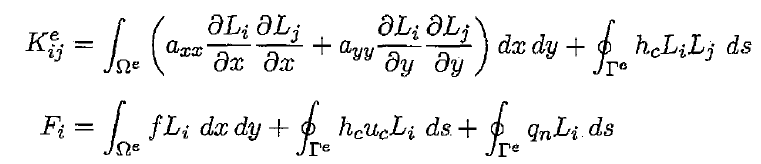 Heat conduction by heat convection at boundaries
For no convective heat transfer elements hc=0 and the case is the same as before
Indeed the contribution is only for elements whose sides fall on the boundary with specified convective heat conduction.
Library of 2D elements
Two develop the case for general elements we consider master elements first.
These masters can be used for elements with irregular shapes.
This requires a transformation from irregular shape element to the master element.
Triangular element
First, define the area or natural coordinates
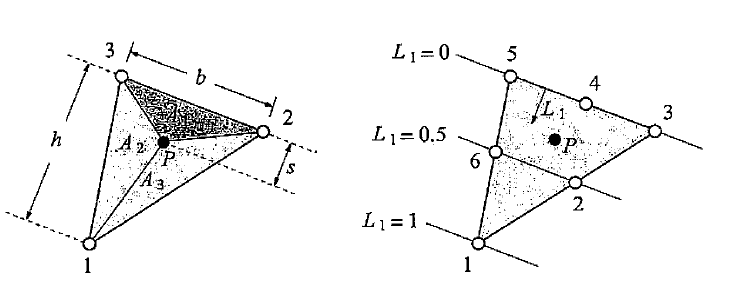 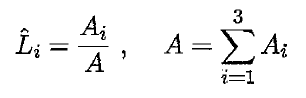 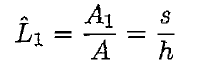 Triangular element
Linear and quadratic interpolation functions are
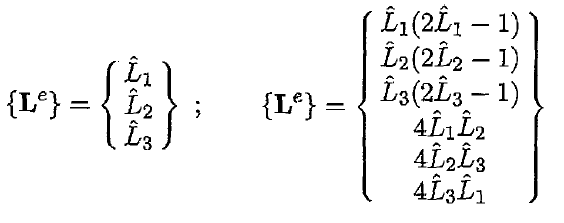 Vertices nodes
Middle nodes
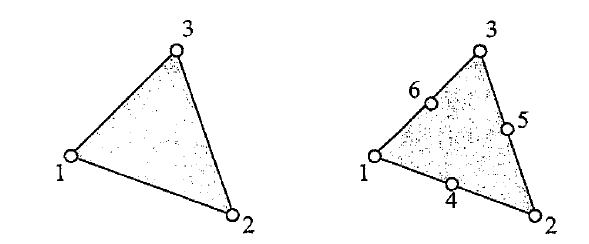 Rectangular element
For a rectangular element, consider a local coordinate
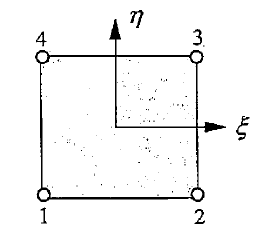 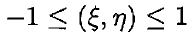 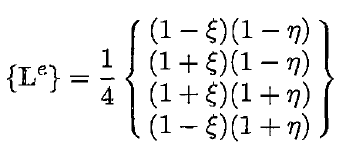 Rectangular element
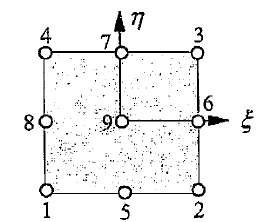 For higher order
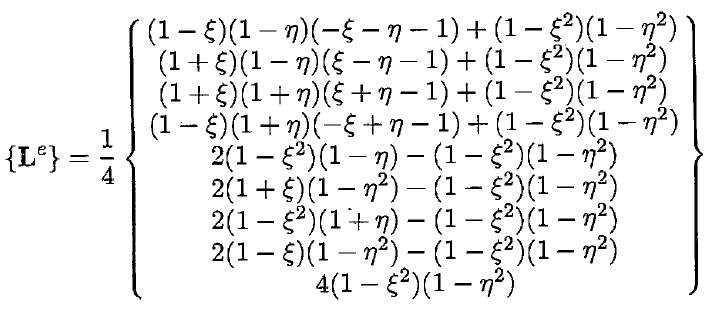 Rectangular element
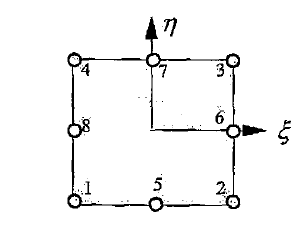 For serendipity element
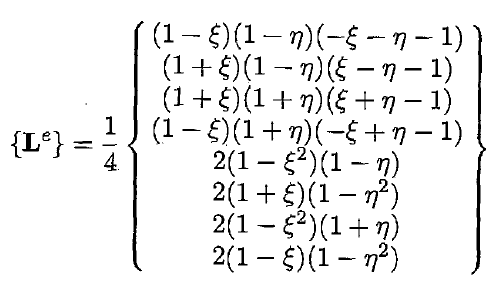 numerical integration
In a complicated mesh, each element transformed to a master element





The transformation between a typical element of the mesh and the master element is
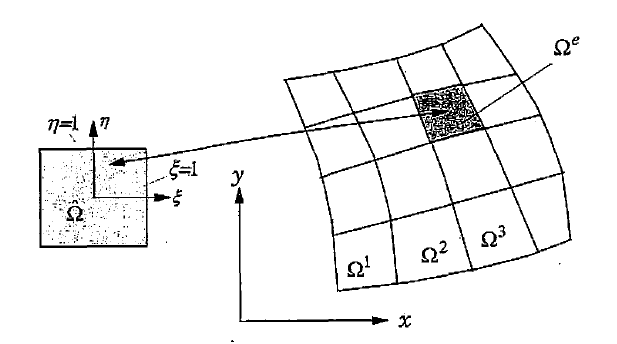 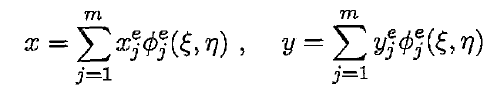 numerical integration
Coordinate transformation (Degree m)

Variable approximation(Degree n)
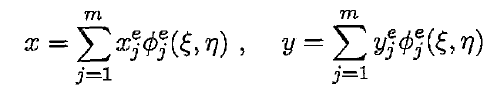 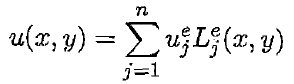 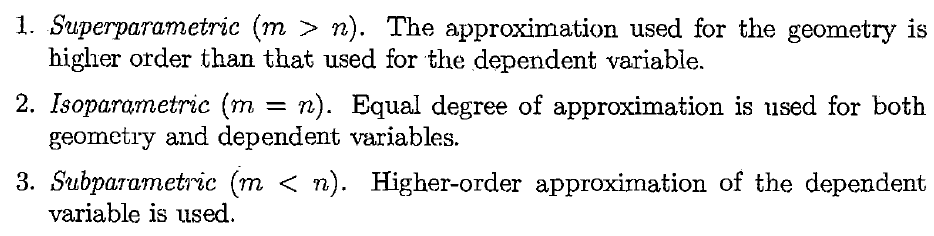 numerical integration
Consider for example
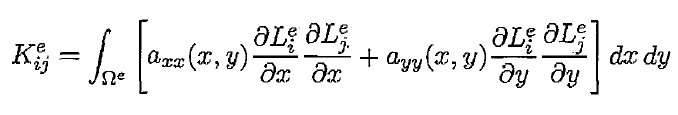 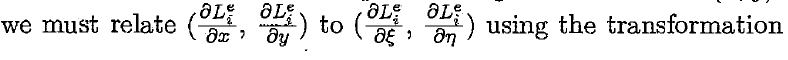 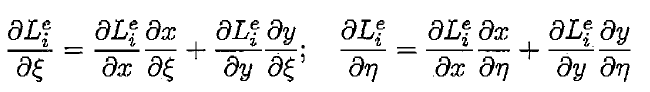 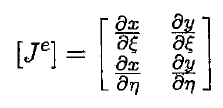 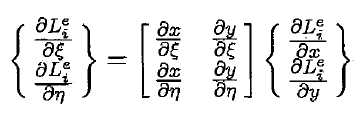 Jacobian matrix
numerical integration
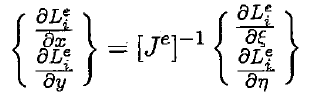 or
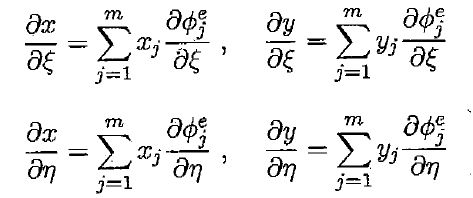 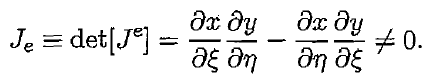 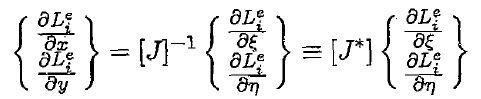 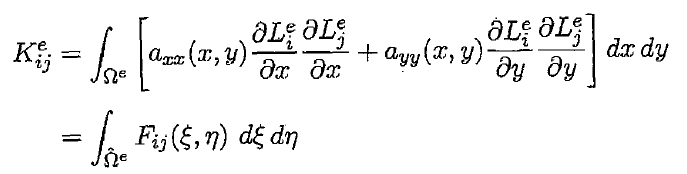 Integrating over a master rectangular element
The integrals are calculated numerically using Gauss-Legendre formula


M and N are number of Gauss quadrature points in different directions. Usually M=N
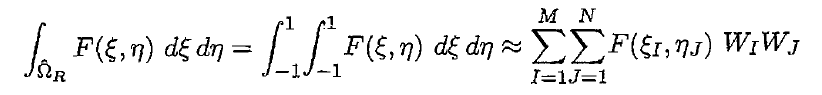 The weights for a rectangular element
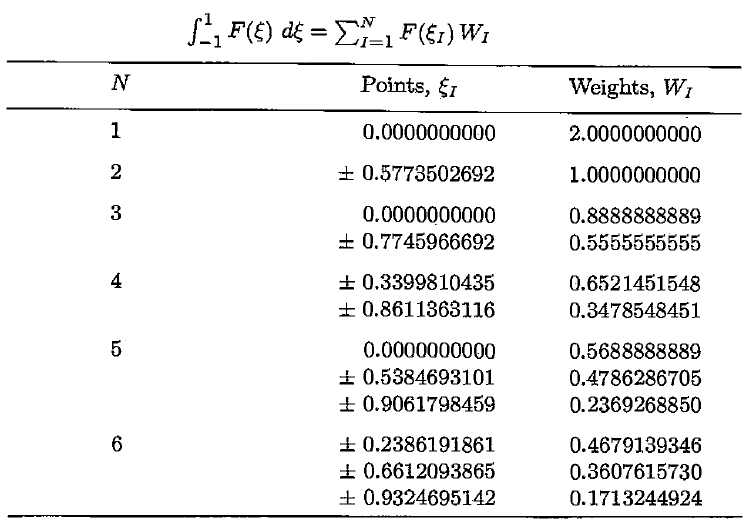 Computer implementation
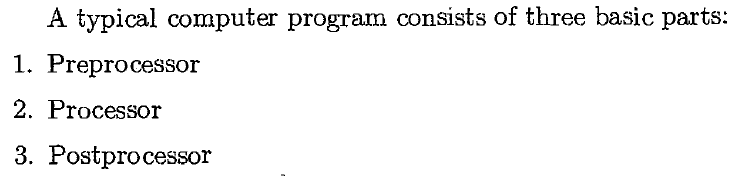 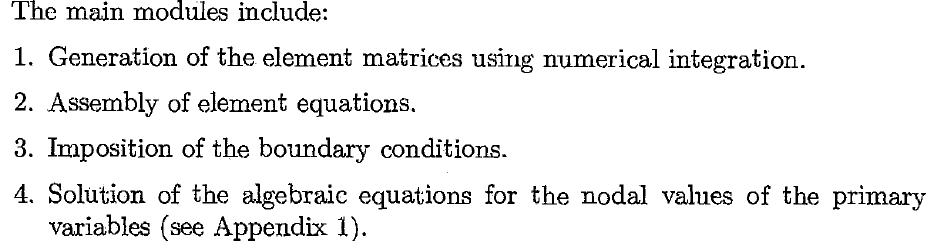 One dimensional problem
Here we discuss the detail of calculating the matrices of one dimensional problems




The mass matrix is for transient analysis. 
The transformation is
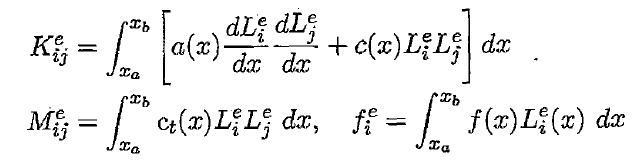 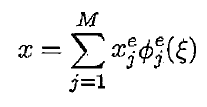 One dimensional problem
For linear transformation



The derivatives wrt natural coordinates
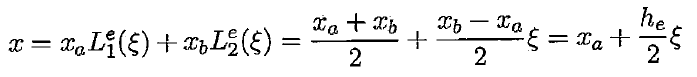 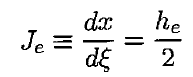 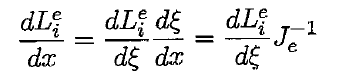 One dimensional problem
The integrands are
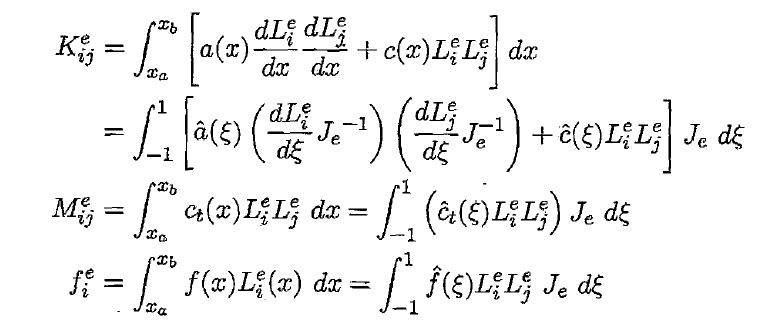 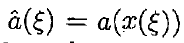 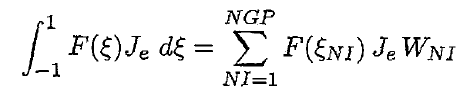 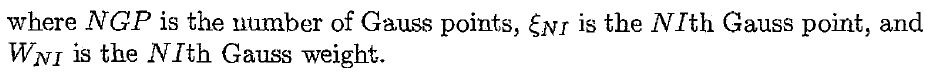 One dimensional problem
For different element types
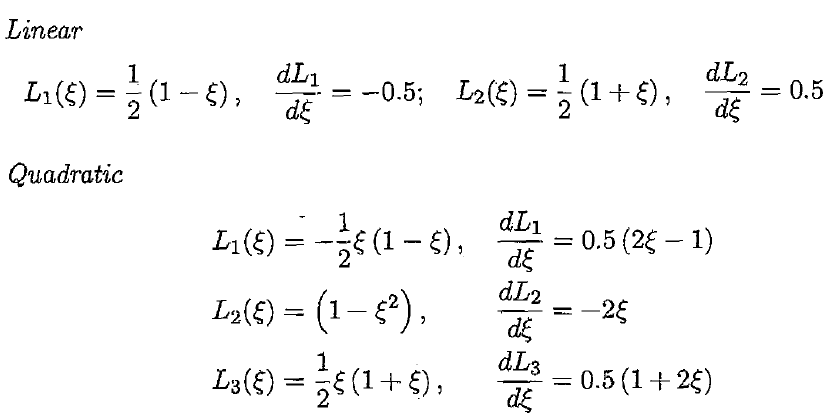 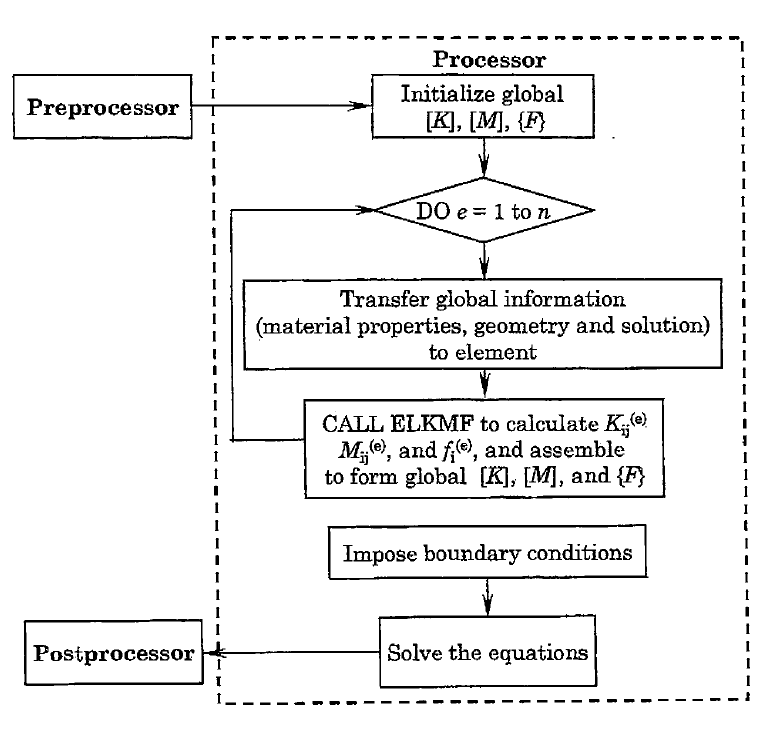 flowchart
Integrating over a master TRItangular element
For triangular element



Only two shape functions are independent here.
After transformation
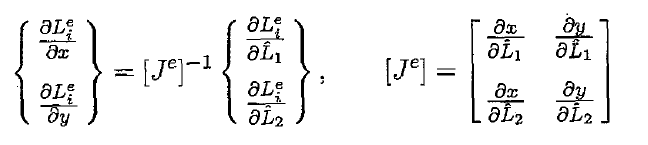 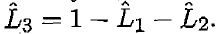 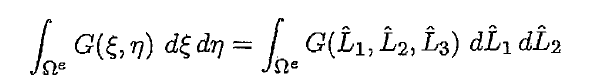 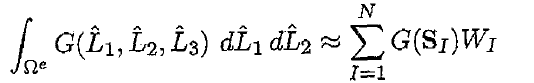 The weights for a TRItangular element
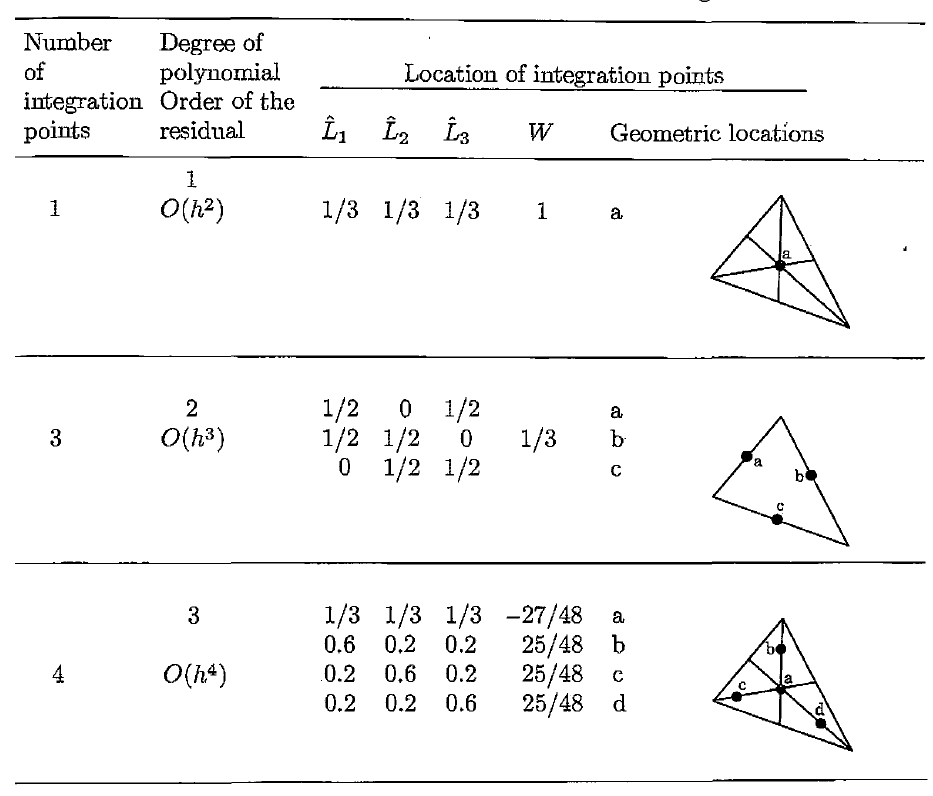